Historická a stratigrafická geologie – 1. cvičení
Vojtěch Cígler – vojtech.cigler@mail.muni.cz
Petr Hykš – 451283@mail.muni.cz
Hodnocení a ukončení předmětu
5 % známky – přítomnost na cvičení (za každou předem neomluvenou absenci ztráta 1 %)
10 % známky – protokoly ze cvičení – bude hodnocena kvalita odevzdaných protokolů, jejich autentičnost (žádné plagiátorství!) a jejich včasné odevzdání
15 % známky – 3 průběžné testy (přes odpovědníky)
70 % známky – závěrečná písemná zkouška (po udělení zápočtu)

podmínkou připuštění ke zkoušce je odevzdání všech protokolů a přednesení prezentace
pro úspěšné absolvování předmětu je třeba získat minimálně 60 %
Prezentace
každý student bude mít jednu prezentaci v průběhu cvičení
prezentovat se bude vždy na začátku cvičení
délka prezentace 8–10 minut
celkem tedy budou vždy tři prezentace na jedno cvičení
témata rozešleme tento týden
Zadání a cíle 1. cvičení
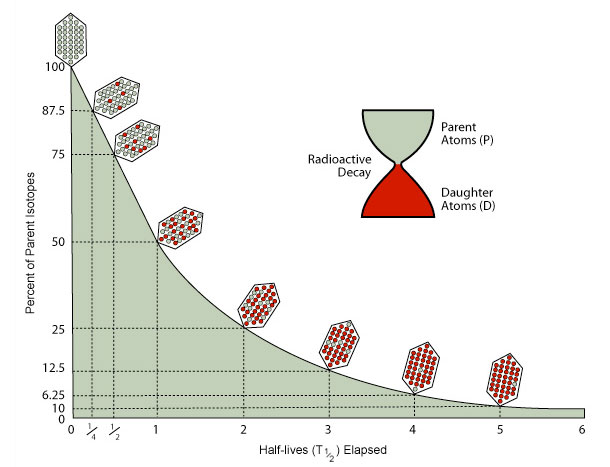 Absolutní datování hornin
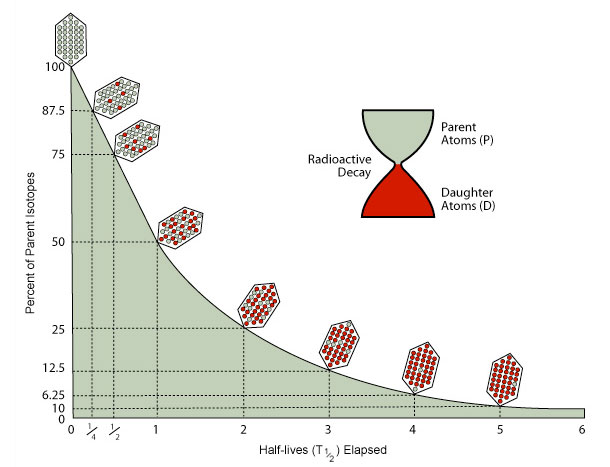 Poločas rozpadu a produkt rozpadu (dceřiný prvek):
14C …………………….. ka		?
238U …………………… Ga		?
235U …………………….Ma		?
232Th ……………………Ga		?
87Rb …………………… Ma		?
40K ……………………… Ma		?
Absolutní datování hornin II
Co je poločas rozpadu?
= doba za kterou se rozpadne přesně ½ mateřského izotopu na dceřiný izotop
dtto 2 poločasy rozpadu...
Co je to tzv. rozpadová řada (=decay chain)?
= řada radioaktivních přeměn nestabilních izotopů prvků končící izotopem stabilním
Absolutní datování hornin III
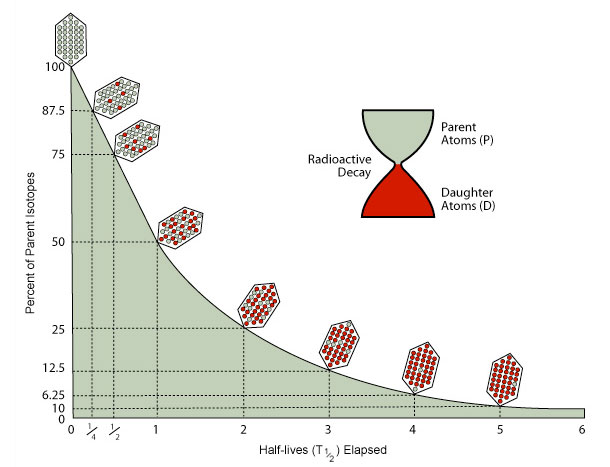 Poločas rozpadu a produkt rozpadu (dceřiný prvek):
14C …………………….. ka		?
238U …………………… Ga		?
235U …………………….Ma		?
232Th ……………………Ga		?
87Rb …………………… Ma		?
40K ……………………… Ma		?
Principy stratigrafie
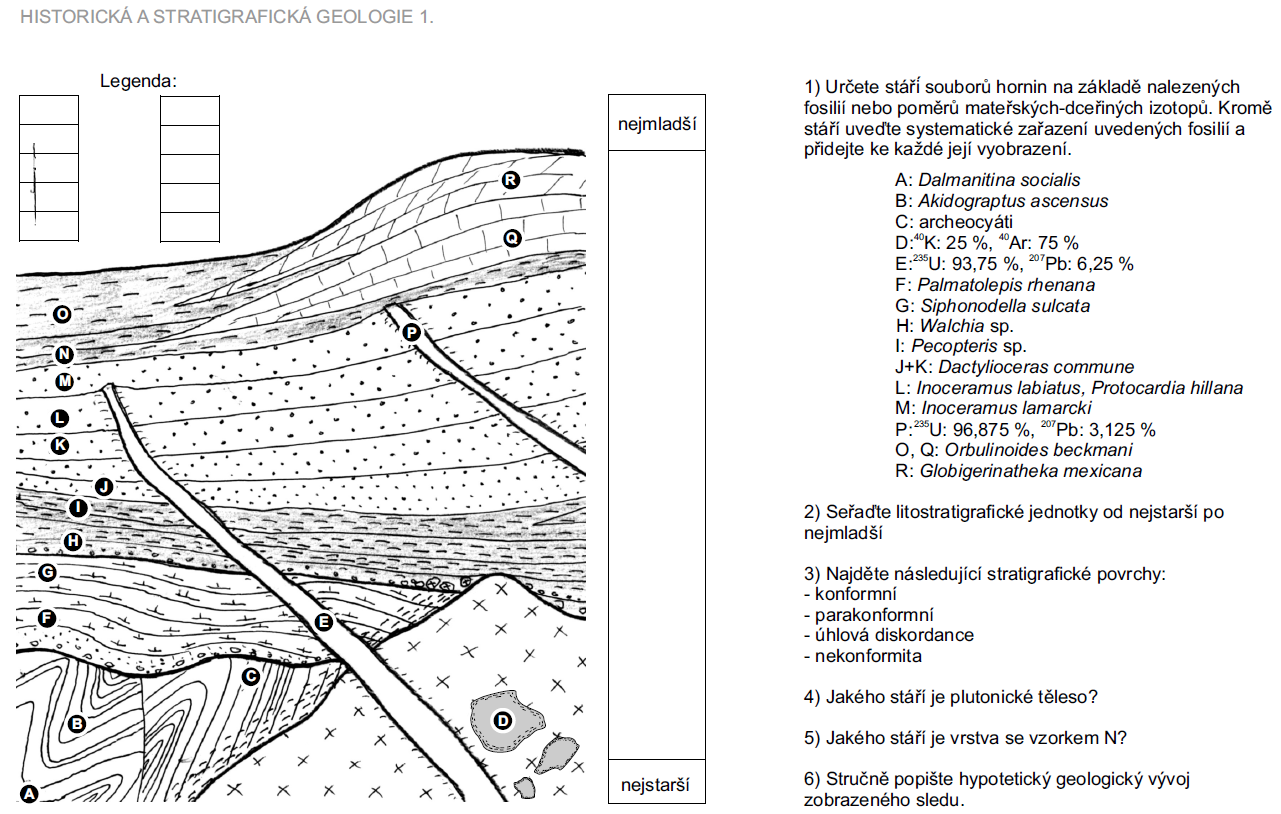 Principy stratigrafie II
Co je třeba při plnění protokolu vzít v potaz?
princip superpozice
princip průniku
princip stratigrafické inkluze
biostratigrafie
absolutní datování
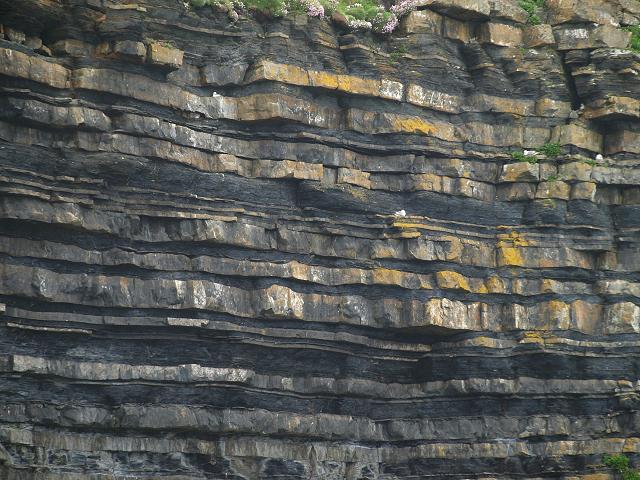 Principy stratigrafie III
konformní rozhraní


skrytá diskordance


úhlová diskordance
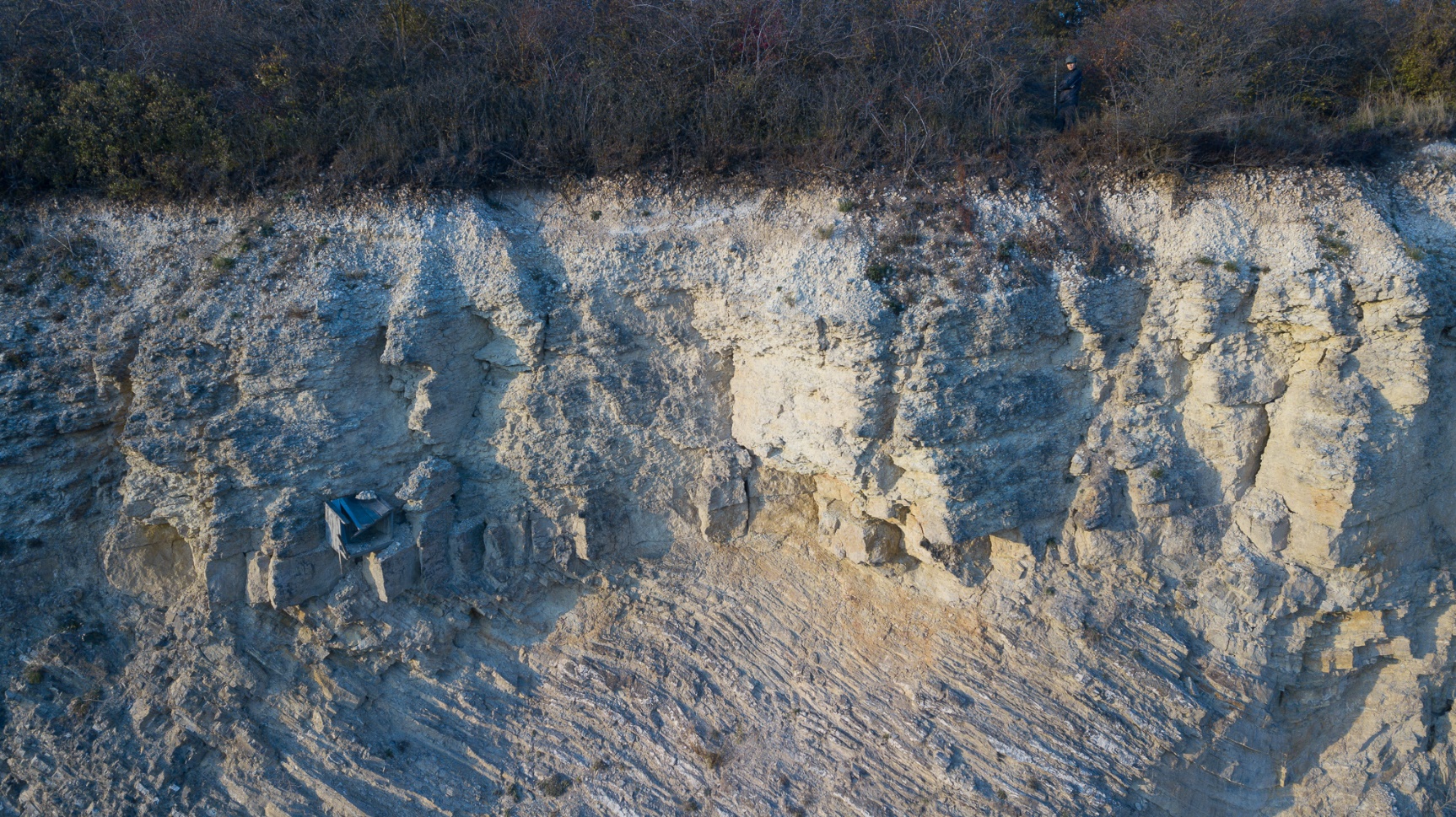 Výstup z cvičení
Výsledkem budou 3 soubory v odevzdávárně v ISu:
vypočítaná absolutní datace (cvičení 1a)
vyplněný obrázek s litologickým profilem (cvičení 1b, body 2–5)
odevzdaný word s vyobrazenými fosiliemi, s jejich stářím a systematickým zařazením a s popisem hypotetického geologického vývoje zobrazeného sledu (cvičení 1b, body 1, 6)
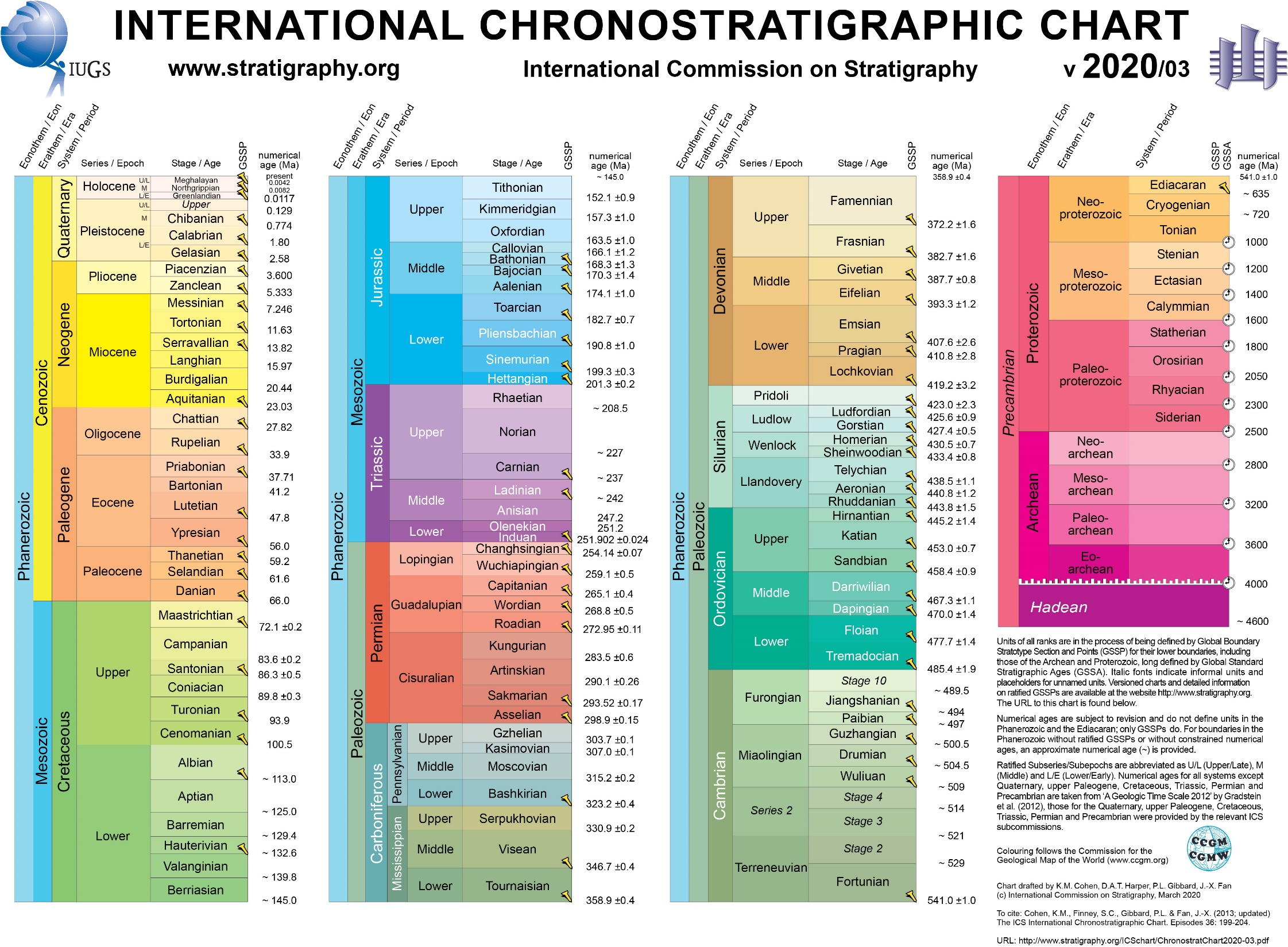 www.stratigraphy.org